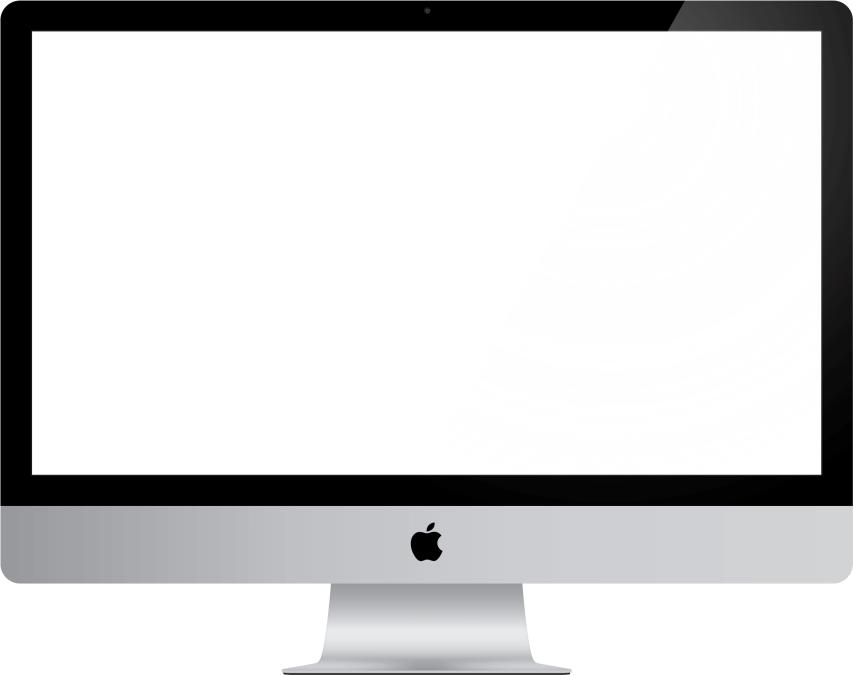 Бухгалтер фрилансер – новые возможности заработка в ногу со временем
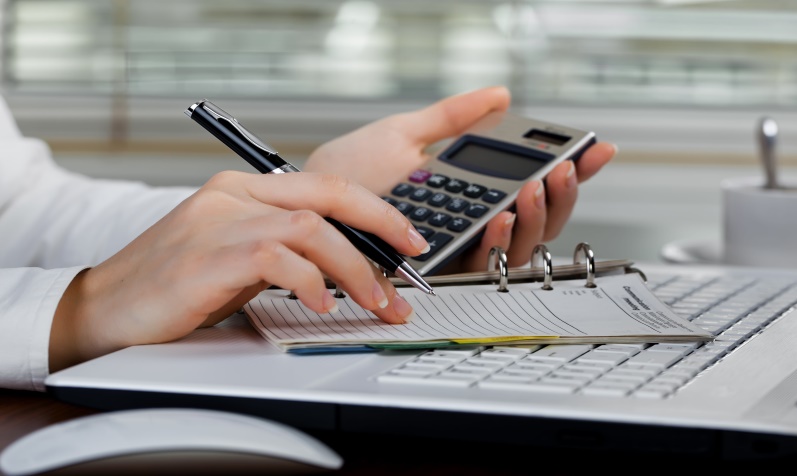 Работу выполнила:
Крюкова Светлана Алексеевна
Цель работы - комплексный анализ бухгалтеров - фрилансеров как новых специалистов на экономическом рынке профессий, и их сравнение с прошлыми условиями работы.
В ходе работы решаются следующие задачи:
выяснение и обоснование причин появления этой профессии
к чему приведет внедрение данной профессии в работу предприятия, выгодно и невыгодно будет её применение;
возможность замены штатных бухгалтеров на бухгалтеров – фрилансеров.
Предмет исследования - место фриланса в современной работе бухгалтера на предприятии.
Объект исследования - новая появившаяся профессия бухгалтера - фрилансера.
Бухгалтер – фрилансер – кто это?
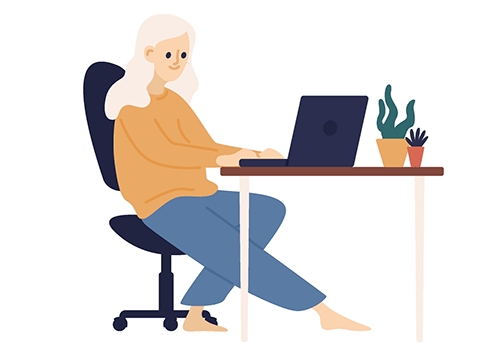 Фрилансеры — это те люди, которые выполняют работу удаленно, не находясь на месте пребывания работодателя, и связываются с ним через Интернет.
Типы фриланса при распределении бухгалтерских обязанностей
Бухгалтер выполняет ведение документации и составление отчетов, ответственность за пересылку первичных документов остается за сотрудниками предприятия
2 .   Полная ответственность за ведение бухгалтерских обязанностей лежит на работнике, в том числе взаимодействие с налоговыми органами
Обязанности бухгалтера-фрилансера
Обработка первичной документации
Учет товарно-материальных ценностей
Составление бухгалтерской отчетности
Начисление заработной платы
Исчисление налогов и платежей во внебюджетные фонды и их перечисление
Учет денежных средств
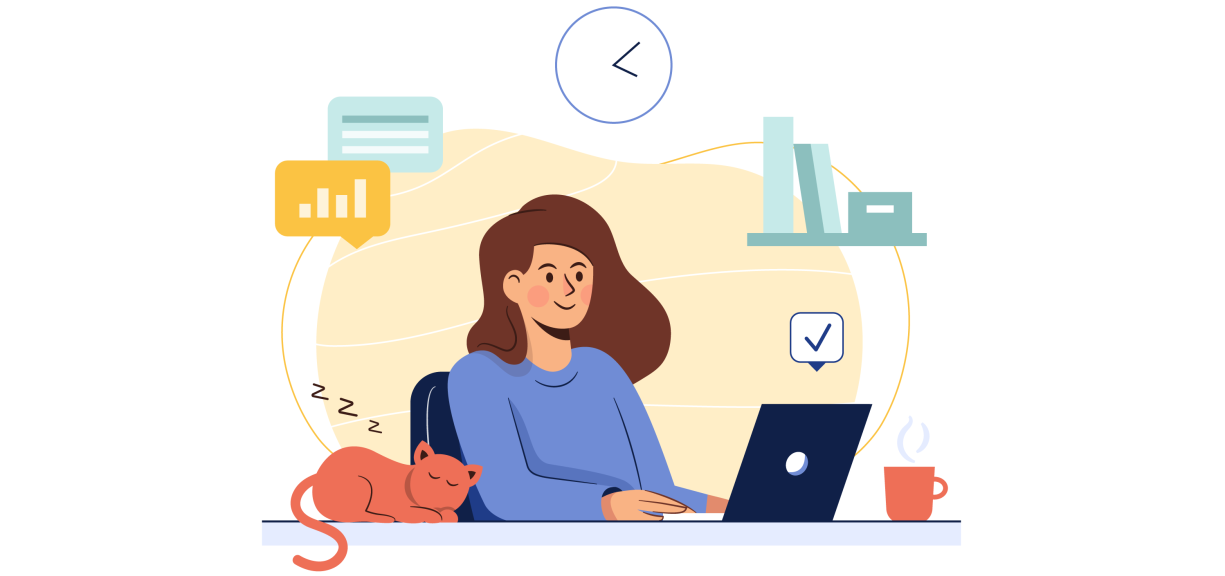 Положительные стороны  удаленной работы
Исполнитель сам планирует свое время и отвечает за результат
гибкий график
отчетность отправляется по телекоммуникационной связи
работать придется в более комфортных условиях
не надо соблюдать корпоративные правила, дресс-код
Сложности удаленной работы
Самостоятельный поиск и подбор заказчиков
1 .
Многие не воспринимают работу на дому как полноценную
2 .
Нужно на постоянной основе соблюдать дисциплину и заниматься самоорганизацией
3 .
4 .
Могут возникнуть разные внештатные ситуации
Отсутствие резервной копии или достаточных знаний в области администрирования бухгалтерских программ
5 .
6 .
Заработок фрилансера нестабильный
Специфика работы бухгалтера на фрилансе
Услугами бухгалтера-фрилансера пользуются небольшие или недавно созданные компании
Прежде, чем уйти во фриланс, надо наработать опыт в компании, реально оценить свои возможности и знания
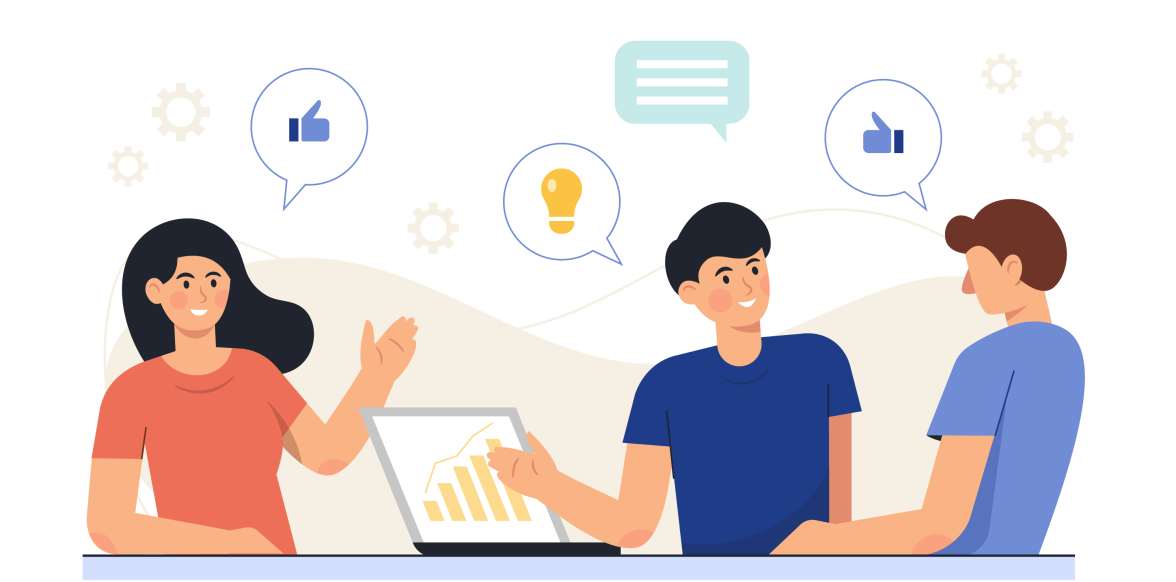 Для повышения квалификации проводятся мастер-классы, тренинги.
Как правило, выбор фрилансера — это ИП на УСН
Для начинающих фрилансеров есть легкое начало в качестве самозанятого.
Более современный и с большим потенциалом – это способ искать заказчика через фриланс-биржу
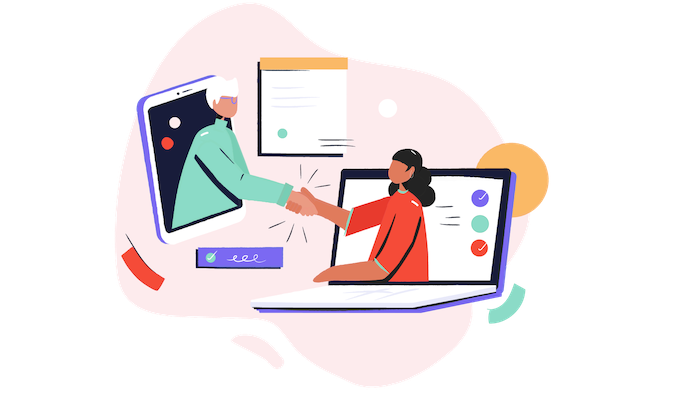 Основное качество бухгалтера - фриласера— это клиентоориентированность.
Также он должен быть:
Готовым в любое время оказать клиенту помощь
Целеустремленным
Усидчивым
Стрессоустойчивым
Компетентным
Активным
Хотеть работать и обучаться новому
Ответственным
Основные факторы, привлекающие людей во фрилансе, — по результатам российского исследования
58,5%
38%
20,9%
39,6%
25,2%
21,3%
Гибкий график
Выбор интересных проектов
Работа из любого места
Совмещение с основной работой
Высокий уровень доходов
Выбор с кем работать
Основные недостатки фриланса по мнению участников опроса
№1- Нестабильный доход
№2 - Необходимость самому искать себе клиентов
№3 - Риски обмана со стороны клиента
№4 - Отсутствие оплачиваемых отпусков, больничных, других социальных гарантий
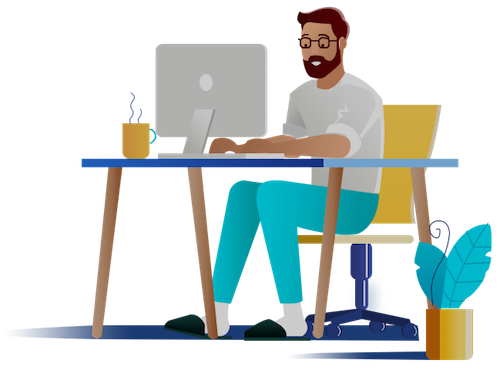 №5 – Недостаток общения
№6 – Недостаток физической активности
№7 - Нет возможности для карьерного роста
Дистанционные работники: что нужно знать бухгалтеру. Возможности применения новой профессии бухгалтерам
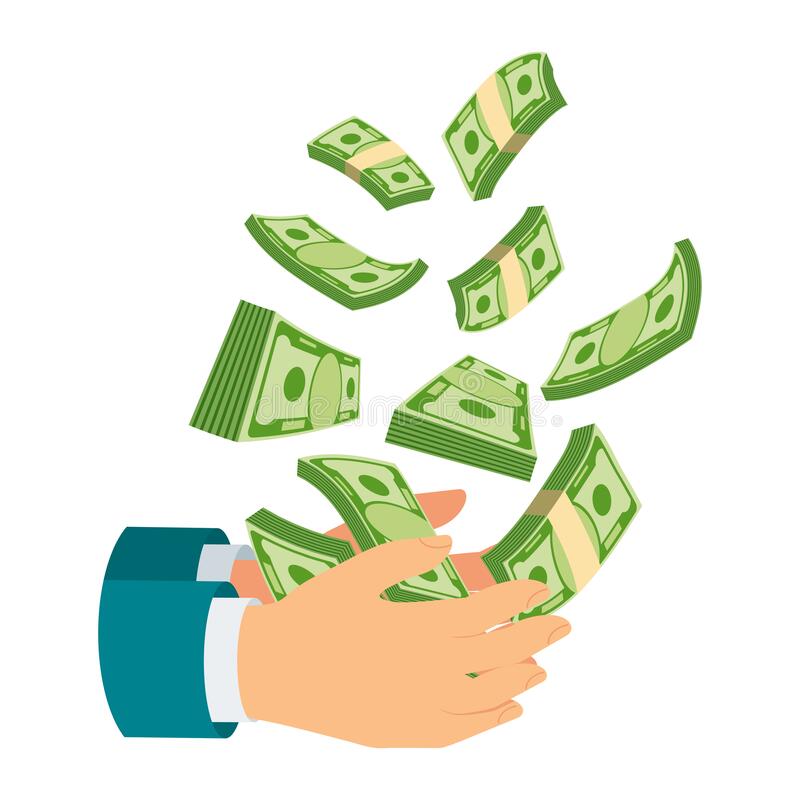 Уникальные торговые предложения для клиентов:
сравнительно низкая цена;
мгновенная реакция на заказ и скорость работы с запросами;
широкий спектр услуг, начиная от регистрации бизнеса и заканчивая ликвидацией;
возможность выехать на встречу лично и в любой день.
Личный бренд — это то, как вас видят потенциальные клиенты, как вы им доносите свою ценность, с помощью каких инструментов
Бухгалтерский аутсорсинг — передача отдельных участков или бухгалтерии целиком для обслуживания специализированной бухгалтерской компанией
Преимущества бухгалтерского аутсоринга:
Он предоставляется специализированной бухгалтерской организацией
Снижение расходов на содержание собственной бухгалтерии
Пользователи могут воспользоваться услугами любого сотрудника компании
Налоговая оптимизация и минимизация
При передаче бухгалтерии на аутсорсинг все расходы, которые раньше компания платила самостоятельно, теперь несет бухгалтерская организация.
Маленьким фирмам бухгалтерскую работу можно отдавать на аутсорсинг или бухгалтеру на фрилансеру
Для среднего бизнеса и крупного нужен штатный работник
Что лучше и прибыльнее: штатный специалист или бухгалтер на фрилансе?
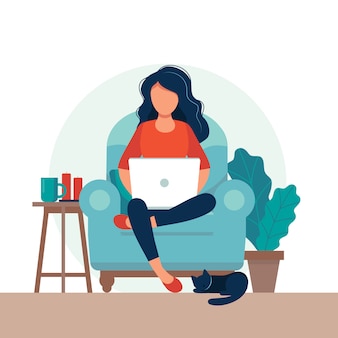 Процентное соотношение бухгалтеров-фрилансеров в разных странах
46%
18%
16%
11%
9%
Европа (в том числе Россия)
США, Канада, Мексика
Латинская Америка
Африка
Азия (в основном Юго - Восточная
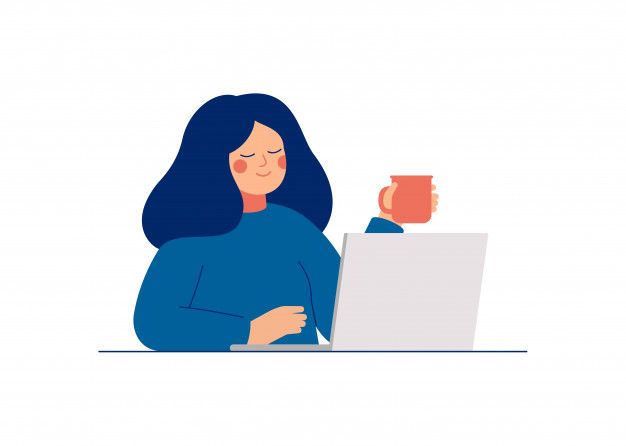 Факторы влияющие на заработок бухгалтера-фрилансера
Тип занятости (подработка или работа на фрилансе целый день)

 Регион проживания

Количество клиентов и объем работы по ним

Наличие рекламных идей, по которым приходят новые клиенты
Примерные расценки на популярные бухгалтерские услуги на фрилансе
Способы увеличения дохода
на фрилансе
Вести больше компаний
Оказывать услуги, которые позволяют бухгалтеру хорошо зарабатывать на своих знаниях
Повышать квалификацию и осваивать смежные сферы
Стараться получить больше положительных отзывов и увеличить свой рейтинг на бирже
Хороший заработок могут приносить консультации
Заниматься обучением
Зарплата для профессии «Бухгалтер» в январе 2022
30 200
30 000
30 000
Модальная з/п
Средняя з/п
Медианная з/п
Положительные черты работы бухгалтера в офисе, по сравнению с удаленкой
Рабочий день обычно нормирован
Присутствует самодисциплина и умение правильно планировать рабочее время
Осуществляется оплата простоя на основании больничного листа
Есть разделение дома и работы
Общение с коллегами
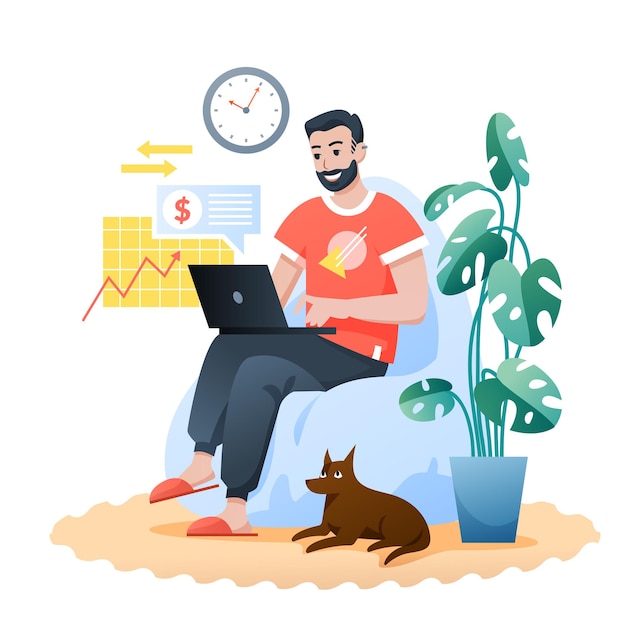 Переход бухгалтера на фриланс является прибыльной и безопасной мерой
Внештатные работники важны именно для небольших компаний и микробизнеса
Биржи удалённой работы дают отличную инфраструктуру и базу для развития малого предпринимательства в России
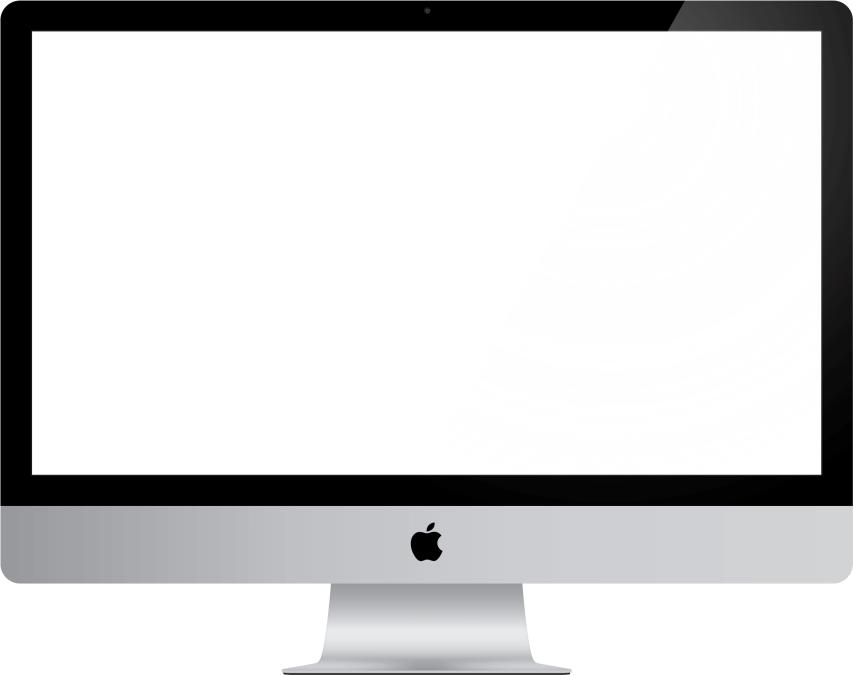 Бухгалтер фрилансер – новые возможности заработка в ногу со временем
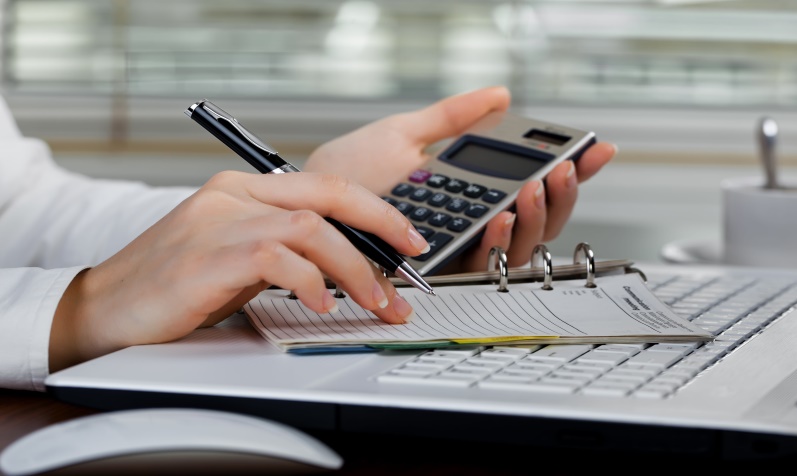 Работу выполнили:
Студентки 231 группы:
Макарова Ксения Павловна
Крюкова Светлана Алексеевна
Гудкова Вера Дмитриевна

Научный руководитель:
Демидова Юлия Васильевна